PEMPAL Cross-Cop Executive Meeting, 13-15 July 2016 Bern
Institutional and Legal Framework of Subnational jurisdictions: Swiss cantonal debt brakes
Building Competence. Crossing Borders.
Nadia Yerly, Dr. rer. pol., Research Associate and Project Manager
Nadia.yerly@zhaw.ch
Agenda
2
Introduction
Fiscal responsibility  fiscal discipline

Fiscal discipline: ex ante requirements written down into the institutional framework (Constitution, law of finance, statutory documents, …)

Fiscal discipline cannot be resumed in one unique formula but is characterized by a set of institutional features

Institutional and legal framework make financial management more predictable and enhance the sustainability of public finance on the long term
Swiss context: federal
Swiss federal debt brake

						The debt brake limits the level of 						expenditure to the level of estimated 					structural (i.e. cyclically adjusted) 						receipts.
						
						Exceptions are permitted in 							special situations. A sanction 							mechanism completes the 							regulations.
						These core provisions are 							enshrined in the Federal 							Constitution. This ensures that the 						rule is binding to a high degree.
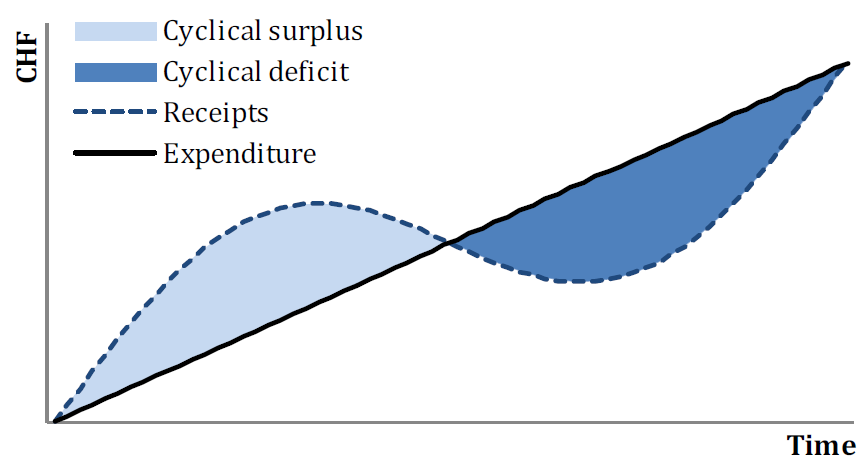 Swiss context: cantons
Cantonal fiscal rules


					Total autonomy in the definition of their 						fiscal discipline regime.
					
					Swiss cantonal laboratory (26 cantons):
					25 various mechanisms of fiscal rules
					
					Cantonal Conference of Financial						Directors edits recommendations
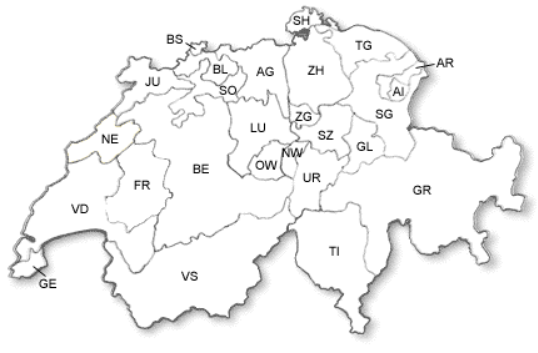 Institutional architecture of fiscal rules
The six components
t
Object of balance
Budget / Account
Components of
fiscal rules
Time requirement
Constitution / Law
Sanction
Amortization policy
[Speaker Notes: These six components drawn the institutional architecture of fiscal rules.
Under these components, there are various degree of stringency and hardness that I’ll explain in the next slides…]
Institutional architecture of fiscal rulesComponent 1
Constitution / Law
[Speaker Notes: Constitutional requirements are placed at the top of institutional hierarchy, it is the more difficult to change.

The financial law (statutory legislation) is derived from the Constitution and sets the application details of these fundamental principles. It is usually easier to change statutory fiscal restraints than constitutional fiscal restraints.
In Switzerland, the distinction has to be made between the Mandatory Referendum and the Optional Referendum.]
Institutional architecture of fiscal rulesComponent 2 and Component 3
t
Budget / Account
Object of balance
Institutional architecture of fiscal rulesComponent 4
Time requirement
Institutional architecture of fiscal rulesComponent 5
Amortization policy
Institutional architecture of fiscal rulesComponent 6
Sanction
Cantonal index of fiscal rules
Cantonal index of fiscal rules in the year 2011
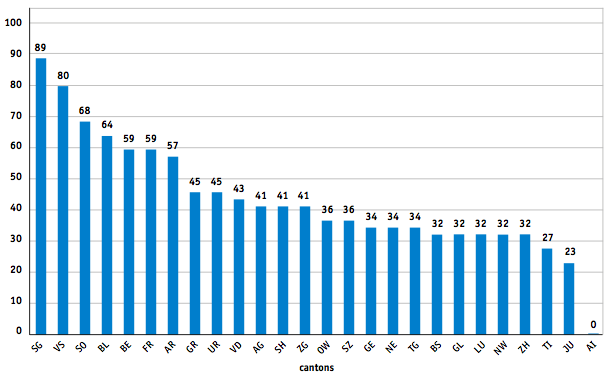 Folie 12
Conclusion
Fiscal rules are the very safeguard promoting fiscal discipline.

Cantonal fiscal rules positively work on the financial indebtedness of the cantons, i.e. higher the fiscal rule index lower the loan-financial need per capita (but very faintly).

The assessment of fiscal rules could be enlarged considering other important features designing a sustainable fiscal policy.
Folie 13
Thank you for your attendance
Nadia Yerly, Dr. rer. pol., Research Associate and Project Manager
Nadia.yerly@zhaw.ch
Appendix: integrating PFM institutional framework
Institutional Diagnostic
debt / deficit brake
Fiscal rules
Fiscal Equalization
Fiscal rules
Task sharing/ equalization
Sustainable
fiscal
policy
Tax policy
Financial
key figures
Financial and task plan
Diagnostic
Tool
Accounting
Budgetary processes
Taxation
Credit law
scenario
ex Post
-10
+10
Trends and scenarios analyse
Financial diagnostic